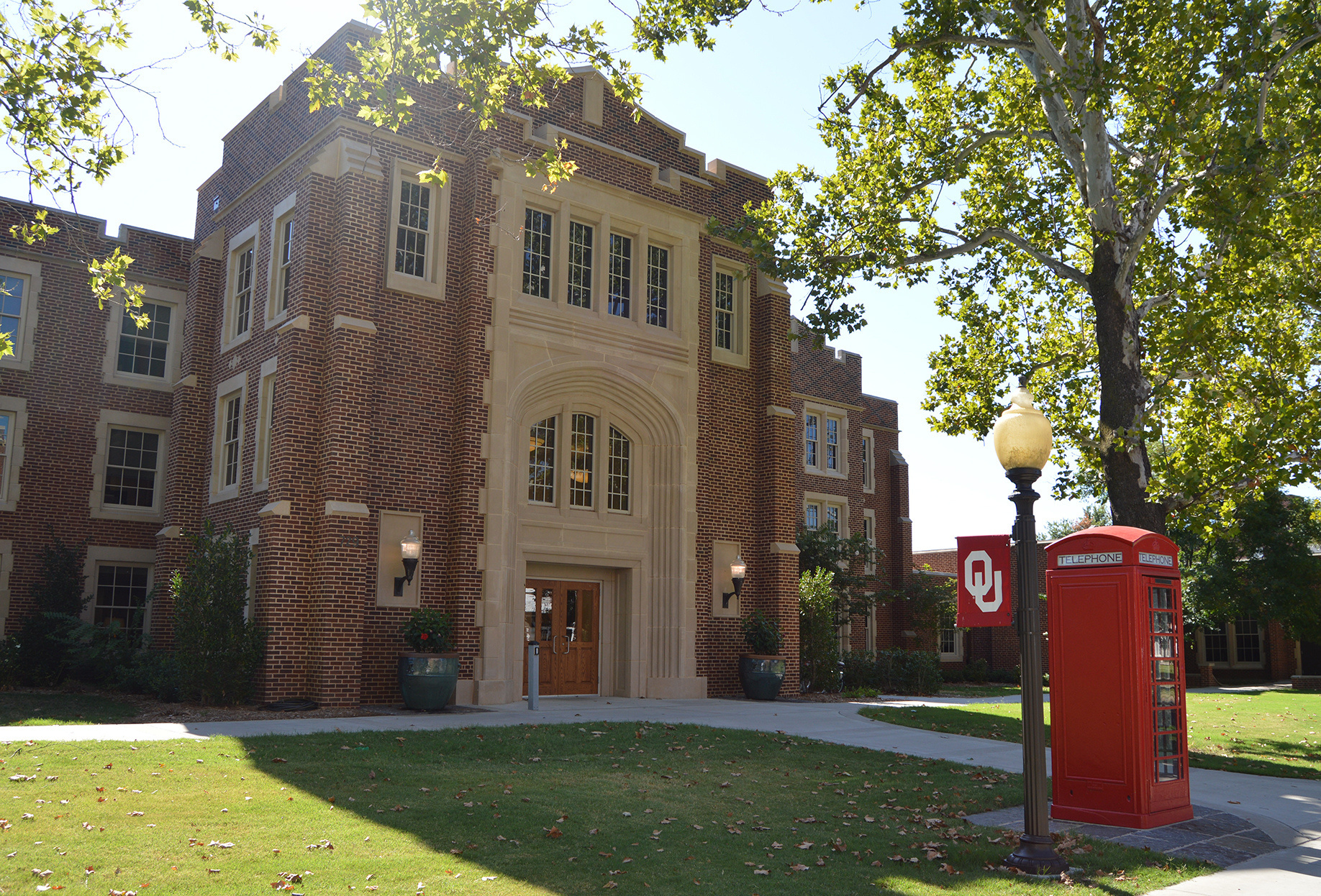 Welcome
We are happy that you are here.  Let us know if you have questions.  We want to help you get to know CESL, the University, and Norman!
9:15   Welcome and introductions

9:30  CESL Information Presentation

10:45 Complete forms, student survey

11:30 Campus Tour, Sooner Card Office
TODAY'S AGENDA
USCIS Information 
from International Student Services
https://prezi.com/view/ls2M6vOd5xmyI47K2MVQ/
Students, faculty and staff on the Norman campus are expected to complete the Healthy Together App Passport whenever they can answer YES to any of the questions listed here:

•Have you experienced symptoms that could be consistent with COVID-19 in the past 10 days, such as fever or chills, cough, shortness of breath or difficulty breathing, muscle or body aches, headache, new loss of taste or smell, sore throat, congestion or runny nose, nausea or vomiting, and/or diarrhea?

•Have you tested positive for COVID-19 within the last 10 days?

•Have you had close contact, either at work, at home or in the community, with an individual diagnosed with COVID-19 in the last 10 days? (A close contact is generally someone who has been near a person with COVID-19 for at least 15 minutes when health and safety measures, e.g. wearing a mask, were not in place or were insufficient.)

•Have you traveled internationally (airplane, train, bus, boat, cruise, etc.) within the last 10 days?
USE THE 
Healthy Together App
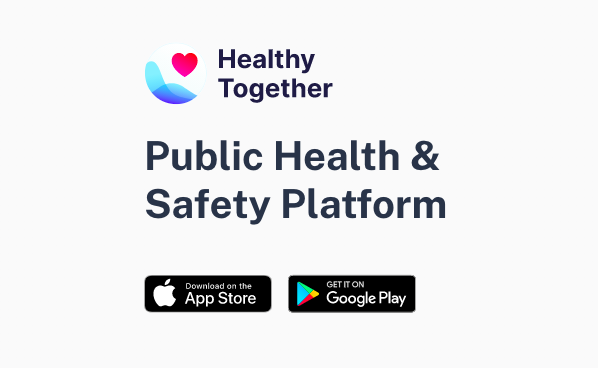 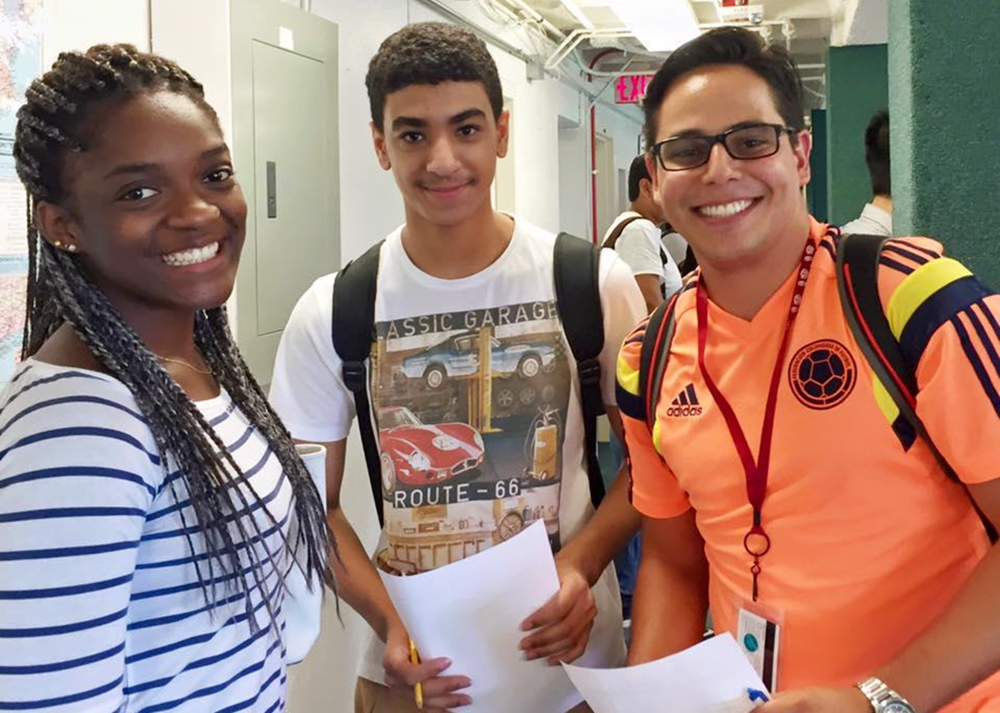 CESL SCHEDULE AND CLASSES
Beginning:       A1/A2
Intermediate: B1 
Advanced:       B2


Your teachers will continue evaluating you in the first week.  

Please talk to your teachers on the first day of class if you have any concerns about your level.

CEFR levels – for more information, see https://www.coe.int/en/web/common-european-framework-reference-languages/table-1-cefr-3.3-common-reference-levels-global-scale
CESL LEVELS
CESL STUDENT SCHEDULE
Core classes: Reading, Writing, Listening, Speaking, Grammar, Attendance
Morning 9:00 - 11:50 am:
Afternoon 1:00 - 2:50 pm:
IELTS Test Preparation
OU Track:  University Preparation 
Everyday English
Ping ID uses your OU NET ID (a.k.a. your 4x4 (four by four)) 
You MUST have Ping ID to access canvas, email, or other OU services at your house (or other places that aren’t OU) (e.g. when you do your homework)
You can either:1. Log-in here and register a new device 				OR2. download the ping id app
PING ID
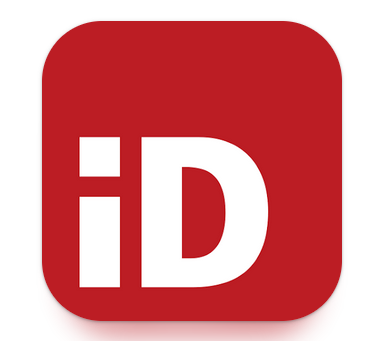 OU EMERGENCY ALERTS
OU Emergency alerts will tell you when school is closed(and other important information)
CESL recommends all students sign up for emergency alerts
OU EMERGENCY ALERTS
How to sign up:1. Go to one.ou.edu2. log-in with your OU NET ID (your 4x4) and your password.3. click on your picture 4. click “Account settings”
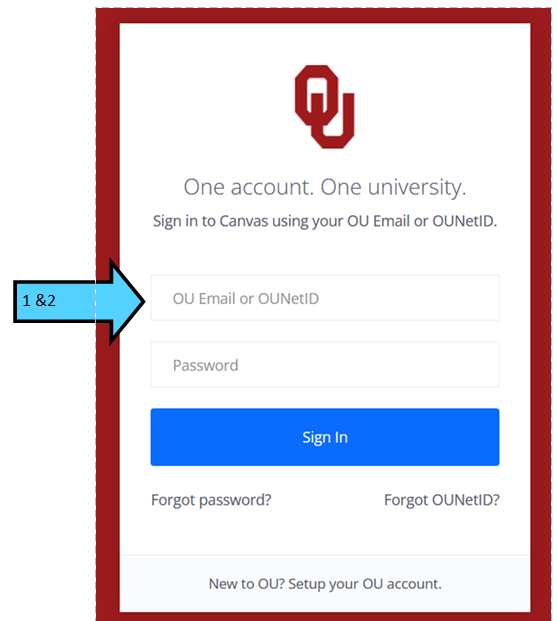 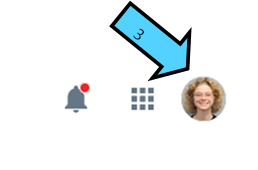 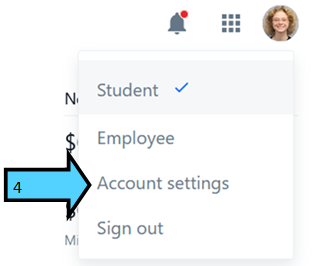 OU EMERGENCY ALERTS
How to sign up:5. Click “Emergency Alerts”6. Click “Edit”7. type your phone number8. click “save changes”
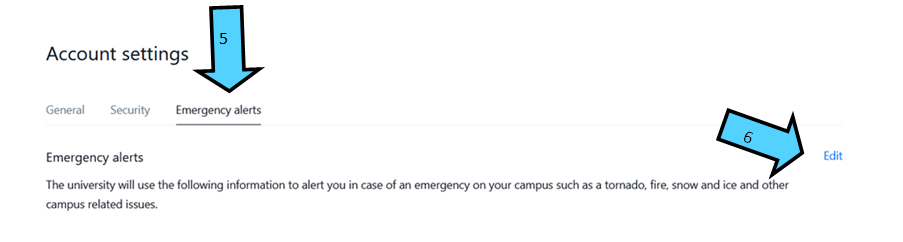 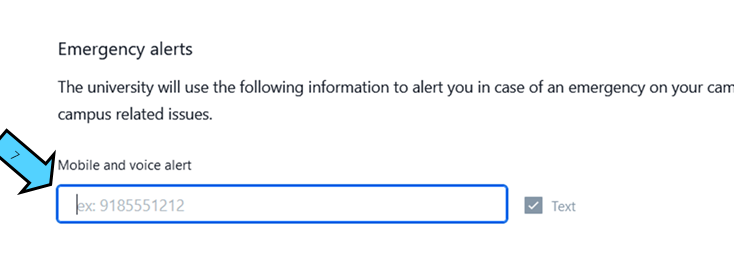 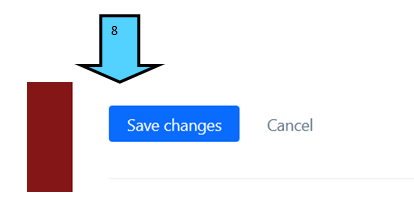 Meet with your morning instructor during their office hours to discuss…

•Schedule changes

•Problems you are having in class

•Questions about policies or homework

•Information about Norman and Oklahoma

Remember -  if you have a problem, talk to your morning instructor.
INSTRUCTOR OFFICE HOURS
If you have already taken an English proficiency test, please bring us a copy of your score as soon as possible.

If you have registered to take an exam, please let us know what date you are taking the test.
TEST SCORES
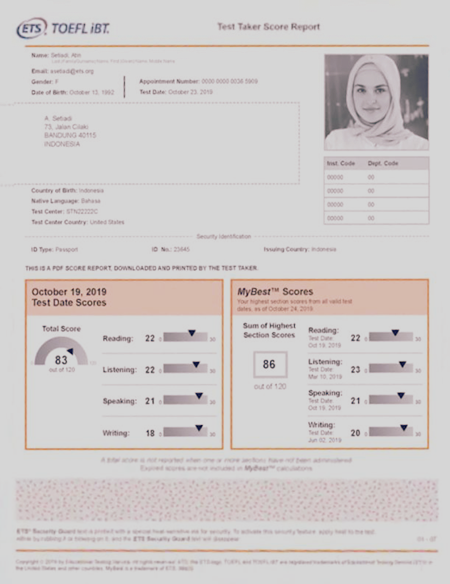 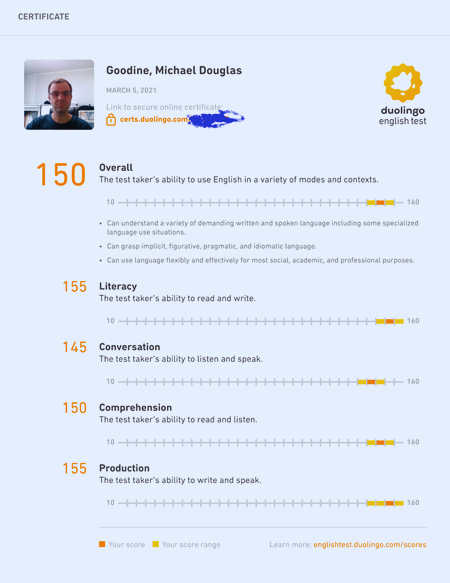 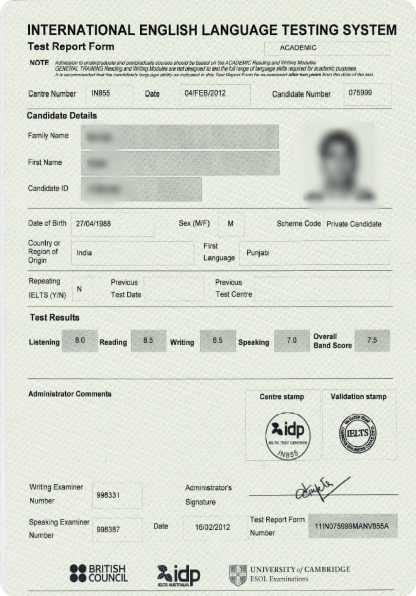 OU requires the following test scores for admission to OU Track, followed by 2 sessions at the advanced level : 

Undergraduates: IELTS 5.5, TOEFL iBT 61, Pearson 45, Duolingo 90 (or higher)

Graduate students: please check the OU website for the specific test requirements for your major and deadlines for acceptance into your degree program.  

If you have questions, please contact: Hilary Kirk, OU Track Program Coordinator, hilarykirk@ou.edu
OU TRACK
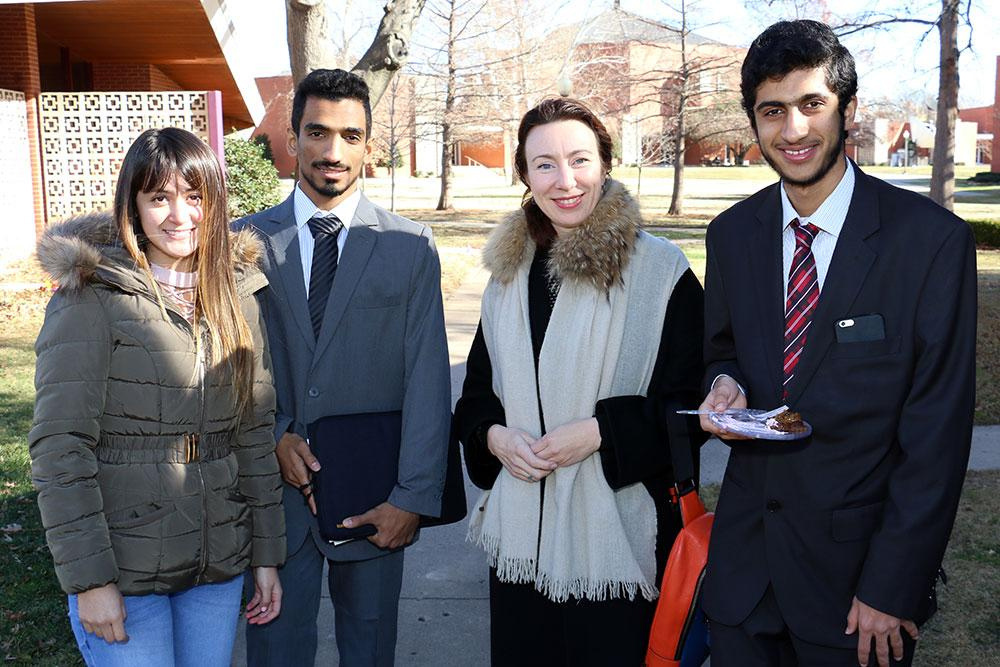 CESL POLICIES AND PROCEDURES
CESL GRADING POLICY
Students move up levels by earning As and Bs in their courses.

 A grade of C indicates that the student has not yet achieved proficiency at that level and will need to repeat. 

Ds and Fs are considered failing grades. Students who achieve a D or an F in any course are automatically placed on Student Support and do not advance to the next level.
CESL GRADING POLICY
CESL uses a standard grading scale:


    90-100% = A
       80-89% = B
       70-79% = C
       60-69% = D
59% or lower = F
CESL ATTENDANCE POLICY
If you must miss class, please send us a message 

If you are absent, please check the Syllabus for assignments due and call another student to find out what you missed in class. Then do the work.

It is your responsibility to check your grades and attendance regularly and make sure you are not missing work. (If you do not know how to check, ask your teacher.)

If you miss class more than 5 times, you automatically fail. (And a lot of absences can cause visa problems.)
CESL ATTENDANCE POLICY
If you arrive after class starts, you are considered late.
Being late to class 3 times = One absence

You are also considered absent if you arrive after…
30 minutes in a 3-hour class (core class)
20 minutes in a 2-hour class (seminar class)
You MUST pass the attendance class to move to the next level. (i.e. If you are in B1 and your Grammar, Reading, and Listening grades are 90% but your attendance grade is 59%, you will NOT go to B2)
CESL GRIEVANCE POLICY
If you have a problem with the University or CESL, we want to find a solution. 

First, talk with your core class teacher (i.e. your morning teacher).

Talk with the director. Email Mary Martin at mary.martin@ou.edu to make an appointment.

Talk with CIS Associate Dean, Dr. Rebecca Cruise. Make an appointment through Jennifer Grover at jgrover@ou.edu or 405.325.1396.
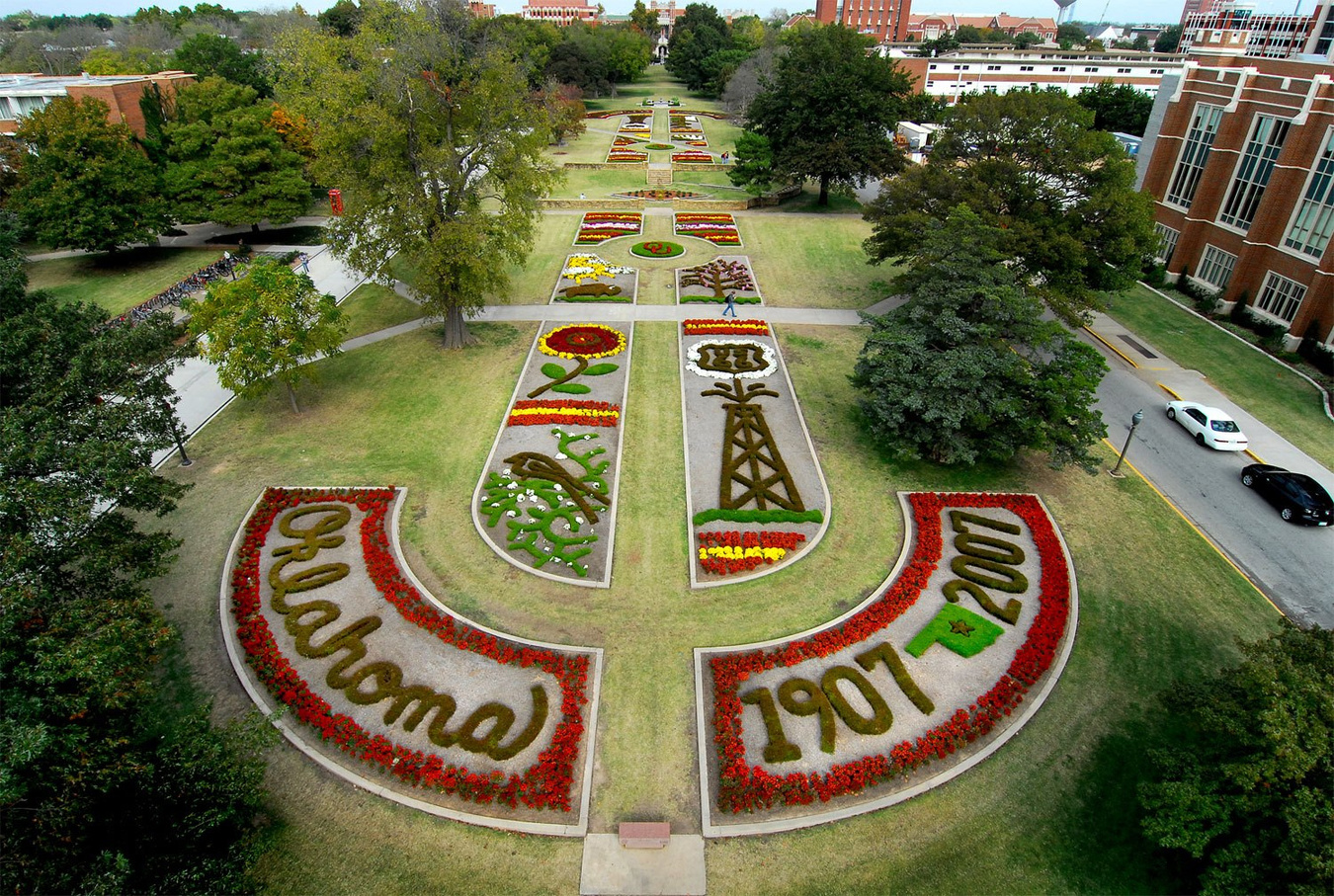 UNIVERSITY POLICIES
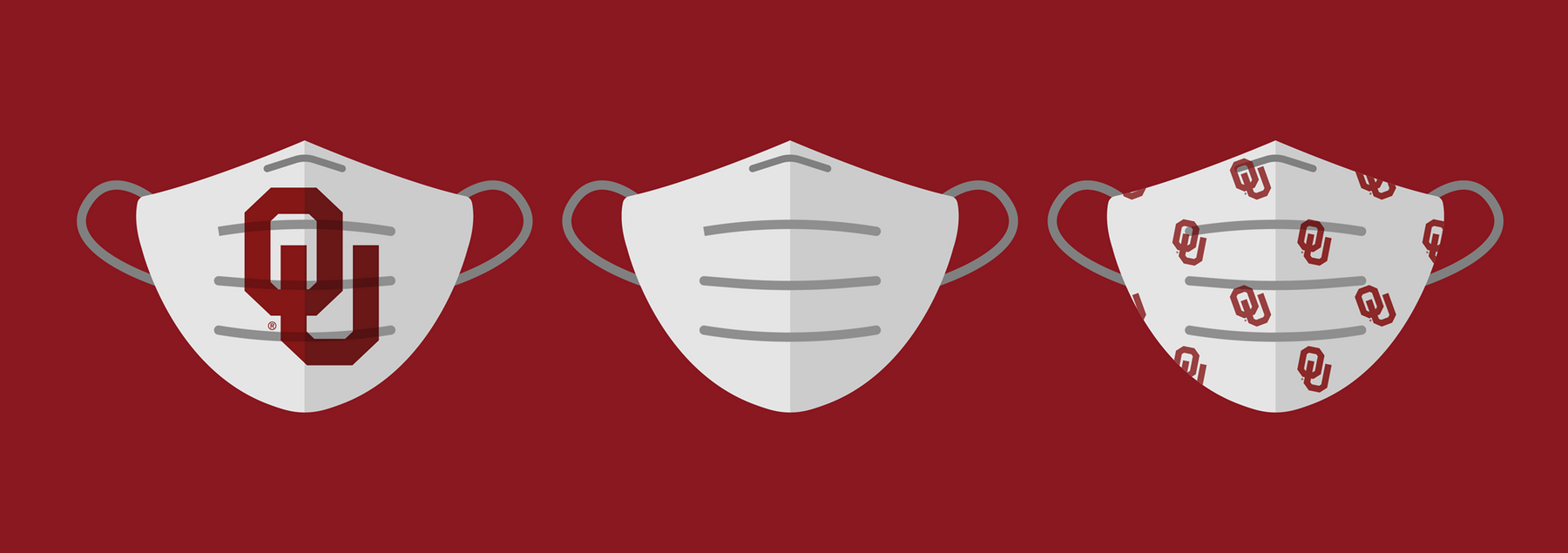 MASKING
For the health and safety of your peers and the OU community, masks will be strongly recommended while this class meets in person 

If you do not have a mask, or forgot your mask, please see the instructor.
OU TOBACCO POLICY
Smoking (including vaping and e-cigarettes) is not allowed anywhere on the OU campus.

 If you are caught smoking on campus you will be fined.

 This includes smoking in your parked car and outside of a school building.
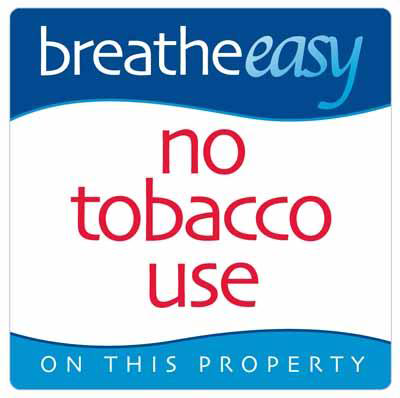 OU ALCOHOL AND DRUG POLICY
In the United States, you must be 21 years of age or older to drink.
However, even if you are 21, OU is a dry campus - alcohol is not allowed on any university property.
Two or more offenses in a semester mean you will have to leave OU.

Illegal drug use is prohibited on campus and in the state of Oklahoma.
OU POLICY ON STUDENT MISCONDUCT
Misconduct means unacceptable behavior. Examples are....

Invading personal space – don’t get too close without asking
Threatening someone – telling someone you will hurt them if they do not do what you want
Stalking – following someone or trying to force them to spend time with you
Discrimination – saying or acting like you are better than someone else because of their gender, race, religion, or sexual orientation.  Everyone is equal here.
Misconduct and harassment will be reported and investigated.
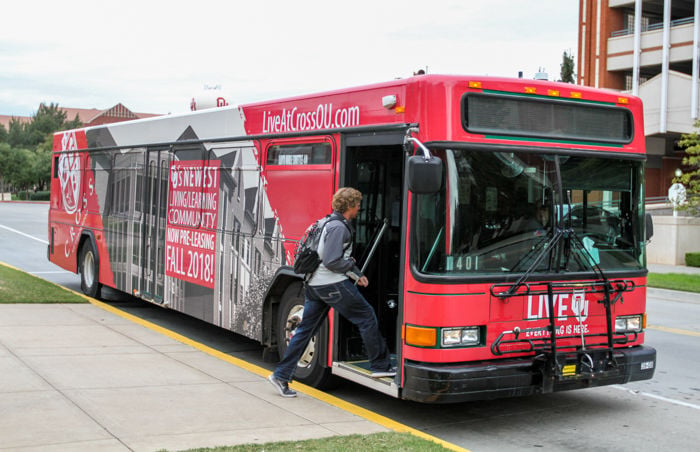 Getting Around
OU SAFE RIDE
SafeRide provides safe and free taxi transportation to OU students within the Norman City Limits (as outlined on the SafeRide webpage).

If you need of a ride on Thursday, Friday or Saturday evening from 10:00 p.m. to 3:00 a.m., download the OU SafeRide app.
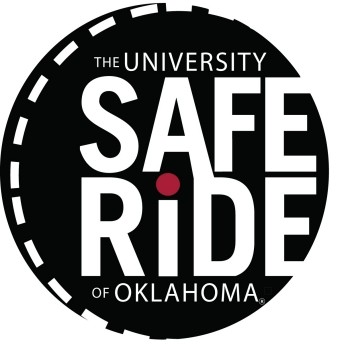 OU SAFE RIDE
Download the "OU SafeRide" app from the App Store or Google Play
Select "Student Login"
Enter your 4x4 and password
Allow SafeRide to access your location
Allow SafeRide to send notifications
Enter your phone number
Book a ride Thursday, Friday or Saturday from 10:00 p.m. to 3:00 a.m.
Get your free ride!

For more information, guidelines, and policies, please visit saferide.ou.edu.
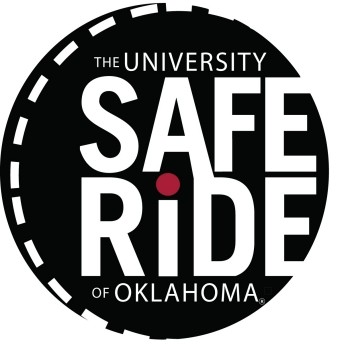 DRIVING IN OKLAHOMA
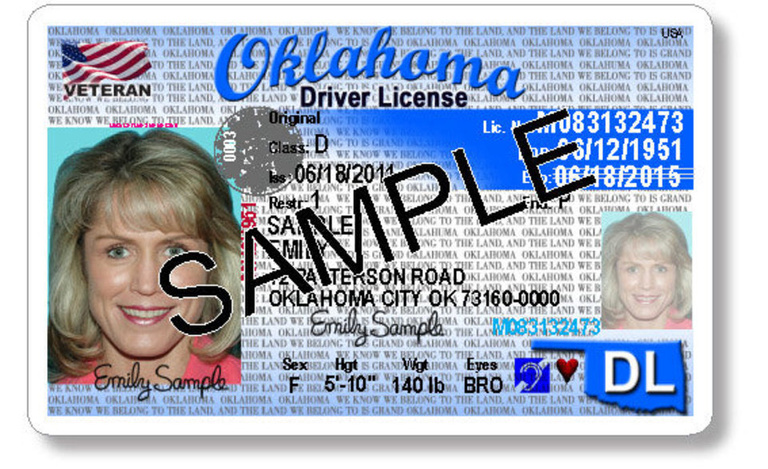 A current, unexpired license from your home country is legal if it has your name on it.


You must take written and driving tests to get an Oklahoma driver’s license.

You must purchase car insurance if you own a car.
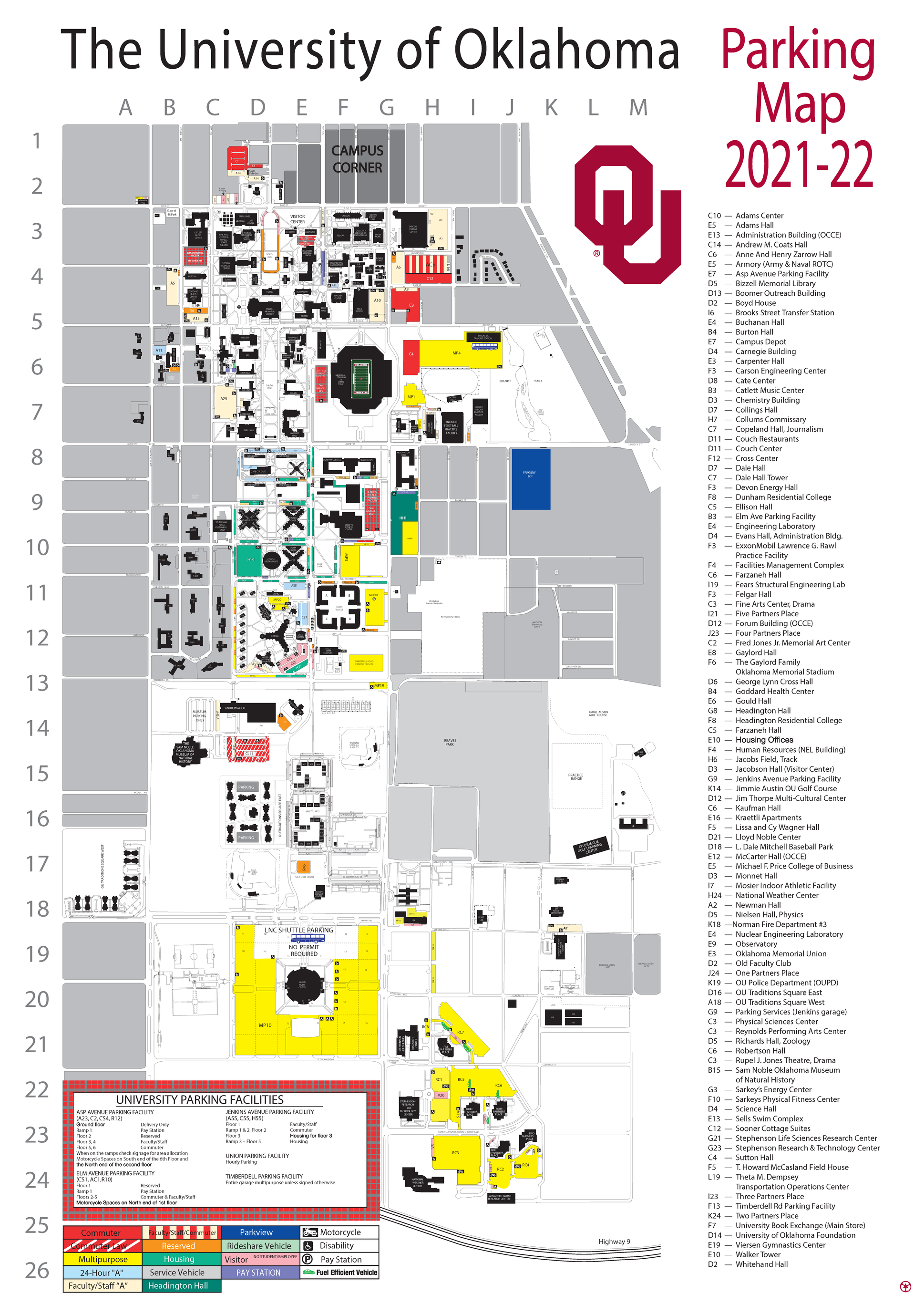 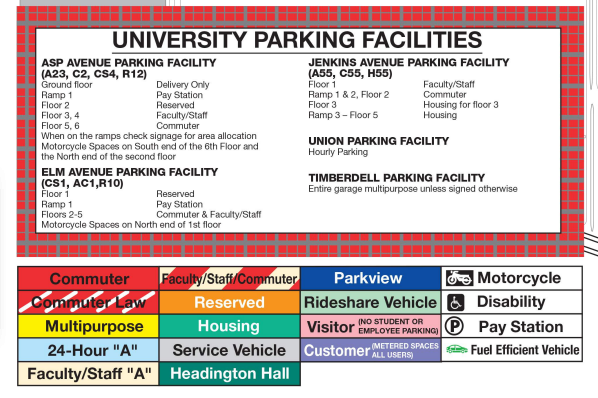 PARKING
You must purchase a student parking permit to park on campus.
There are many different kinds of parking permits.
 When you park, your parking pass must match the sign on the parking lot. You will get a ticket if you park at OU without a permit or in the wrong place.
Click here to download a parking map: https://www.ou.edu/parking/maps 

More information can be found on OU’s website: https://www.ou.edu/parking/faqs_section/parking_permits
PARKING FOR FREE
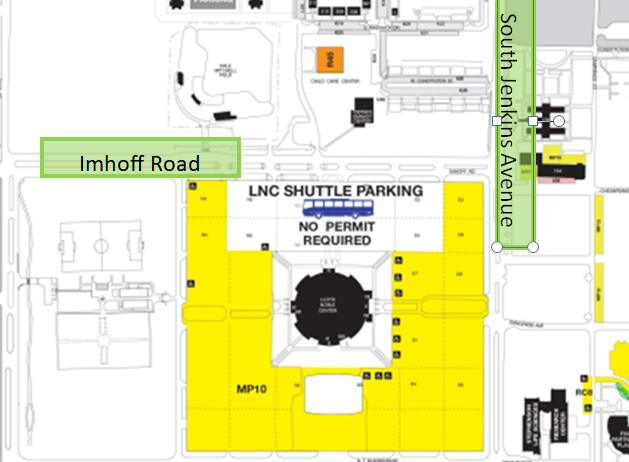 You can park for free at Lloyd Noble center and ride a bus to campus
The bus is number 40 LNC shuttle
For more information about OU buses, go here:https://www.ou.edu/cart/schedules
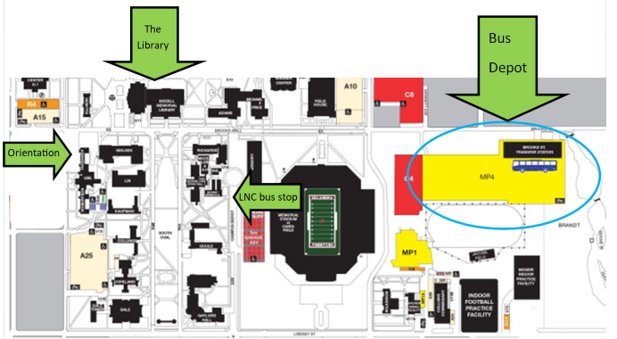 RIDING THE BUS
OU ID CARDS = Sooner Card
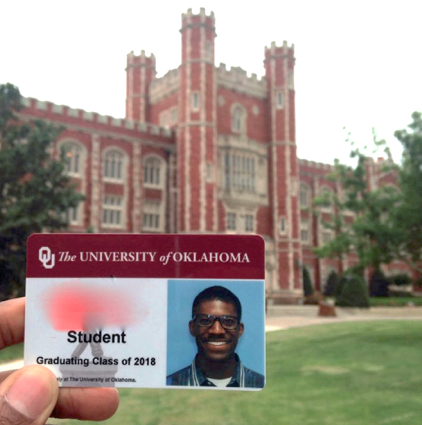 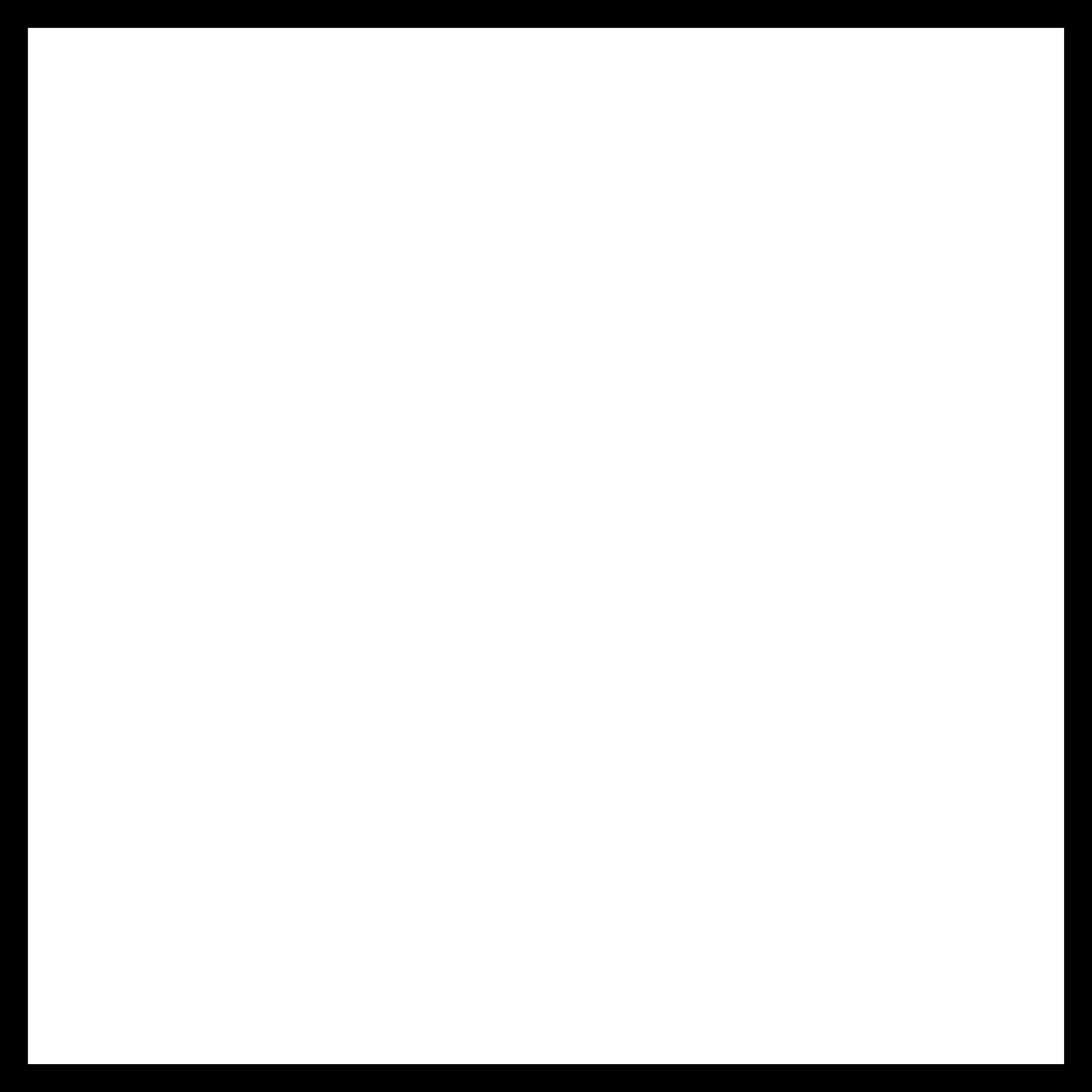 WHY: Use your ID to access OU facilities, campus bus, or online services

WHERE: Sooner Card Office - Student Union room 127 Monday-Friday, 9:00 am-5:00 pm

                           OR 

   Stubbeman Place, near the dormitories
   Monday-Friday, 9:00 am-5:00 pm

YOU WILL NEED: Passport identification and $30
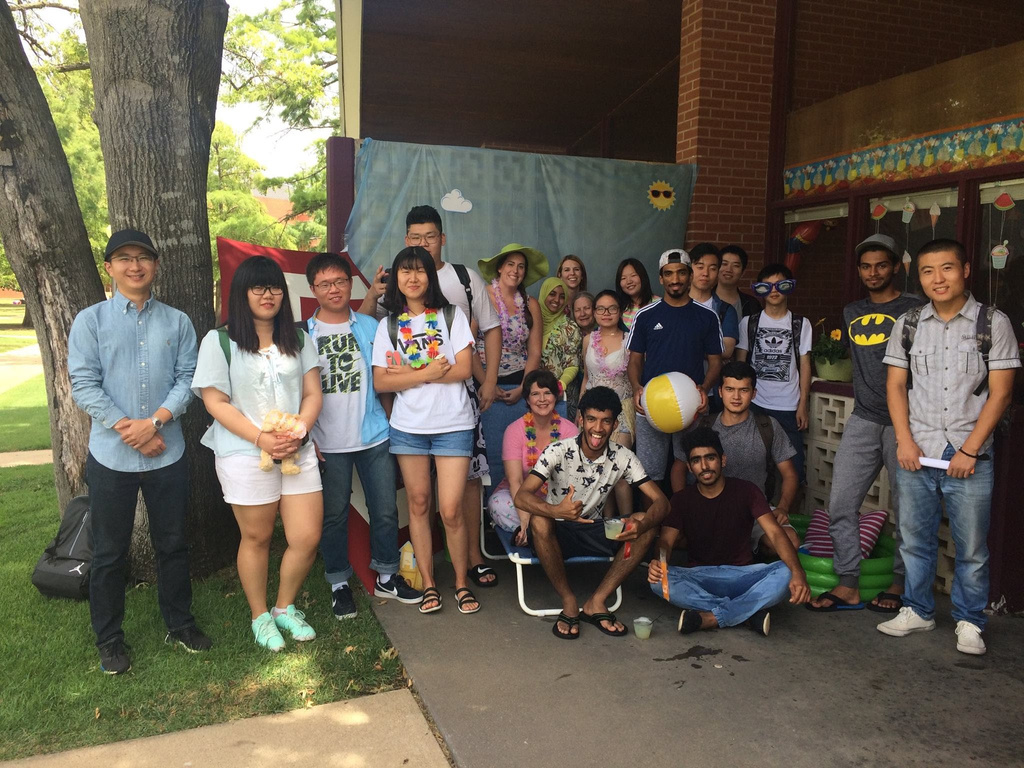 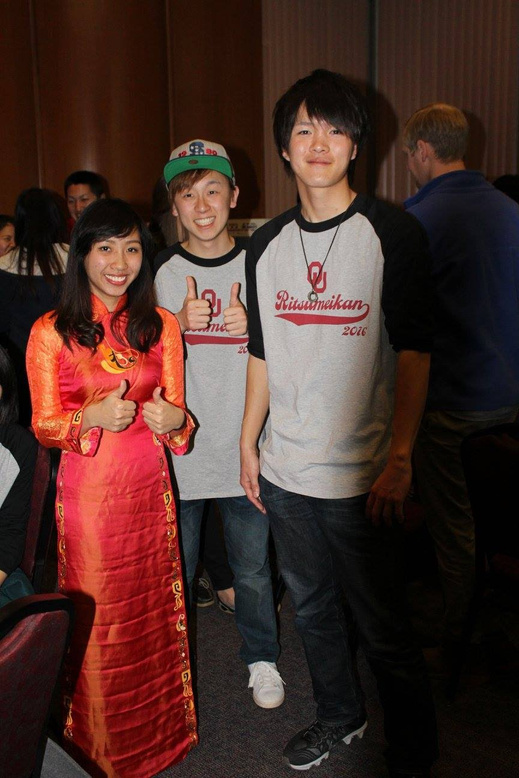 EVENTS
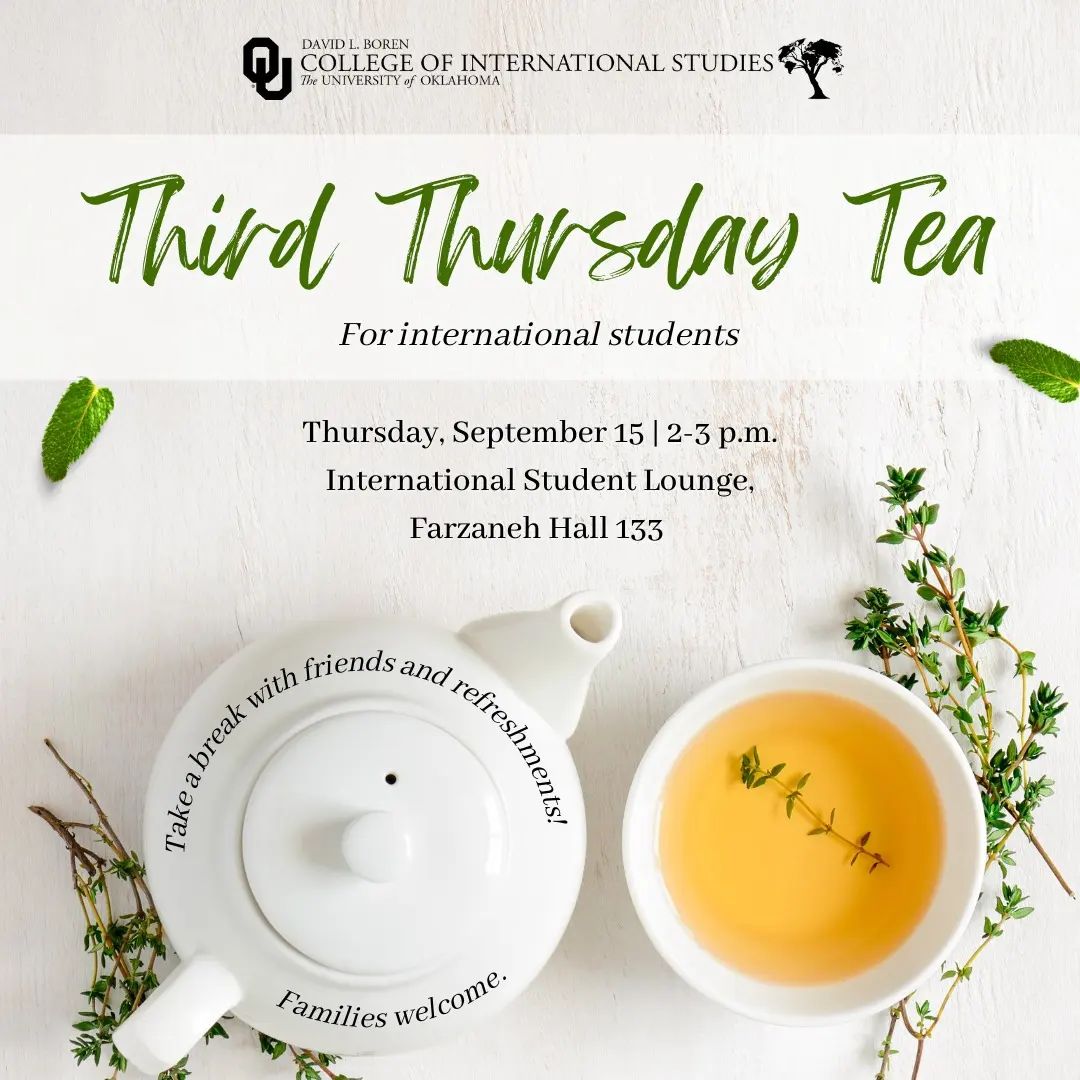 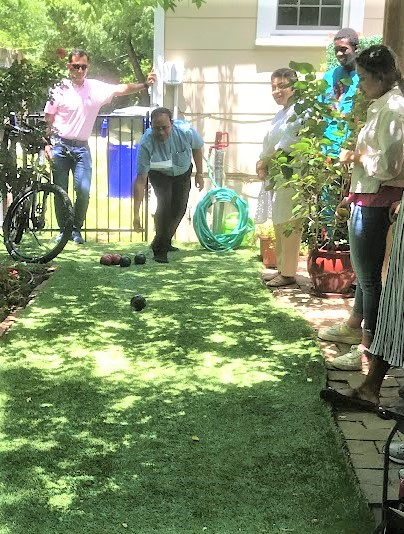 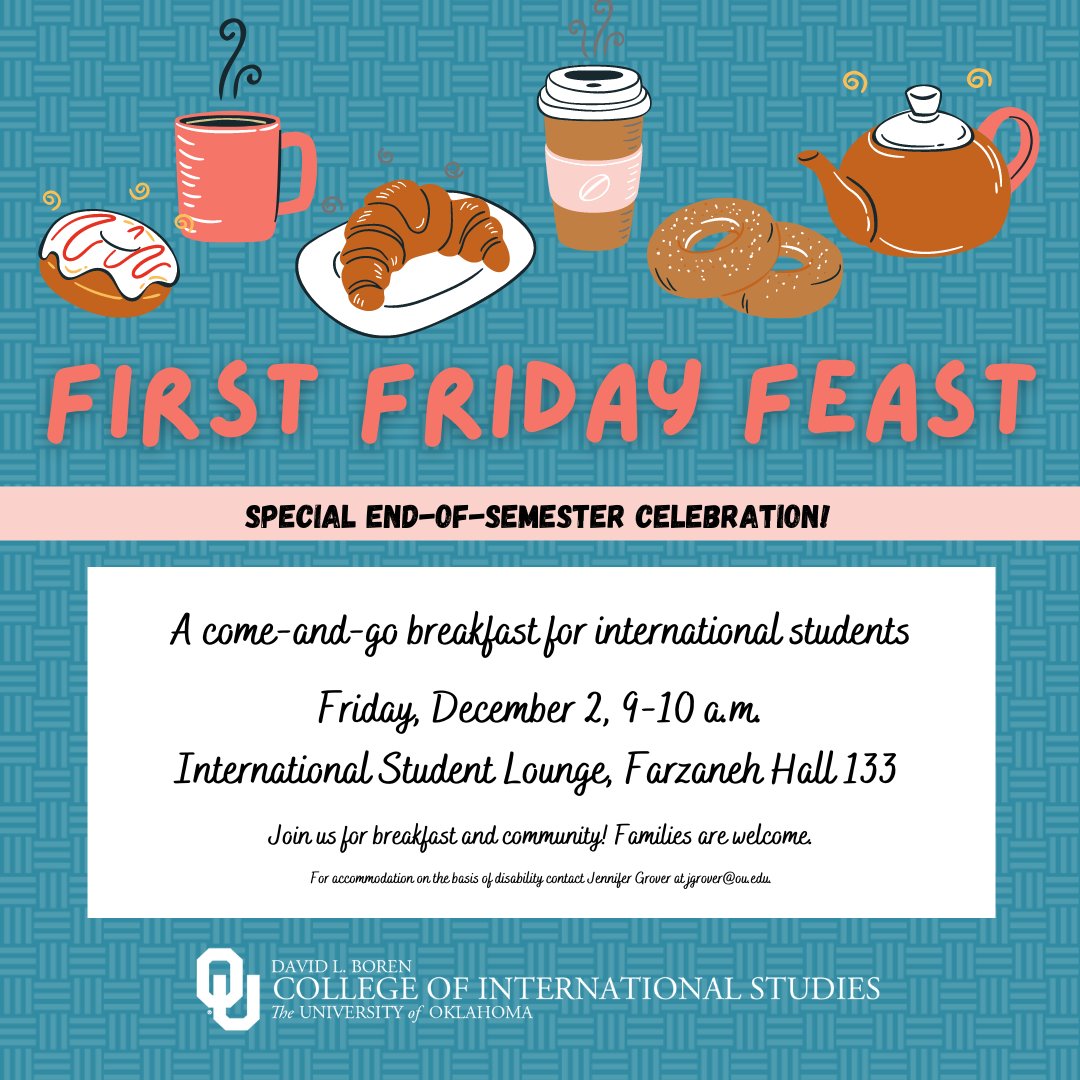 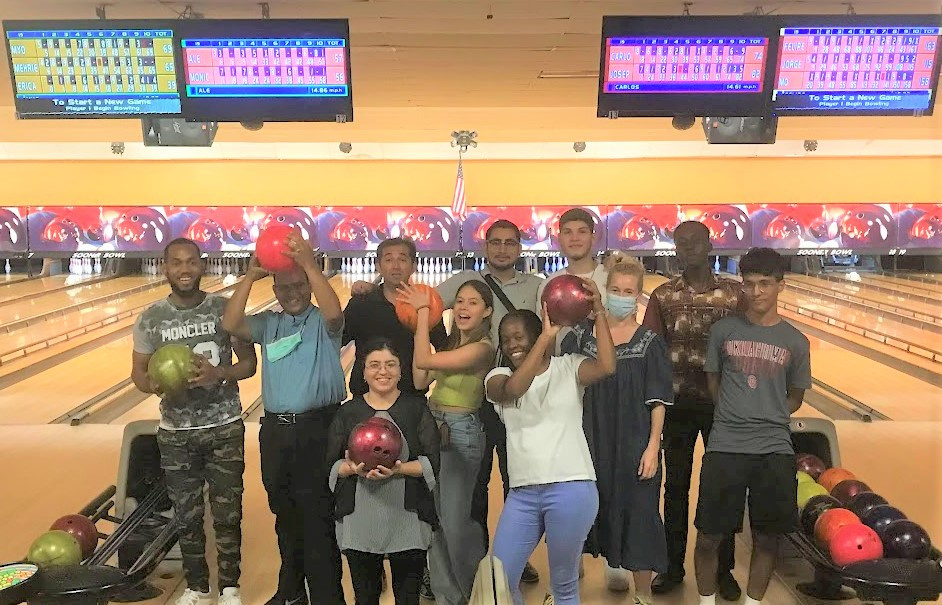 FOLLOW ISS and CESL ON SOCIAL MEDIA FOR MOR EVENTS!
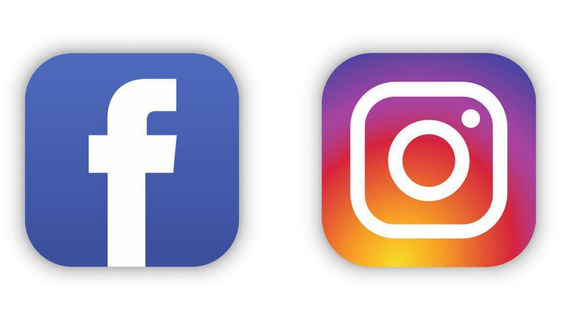 Facebook  
CESL: https://www.facebook.com/eslou/
InstagramCESL: @oucesl
ISS: @ouinternational
IAC: @ou_iac
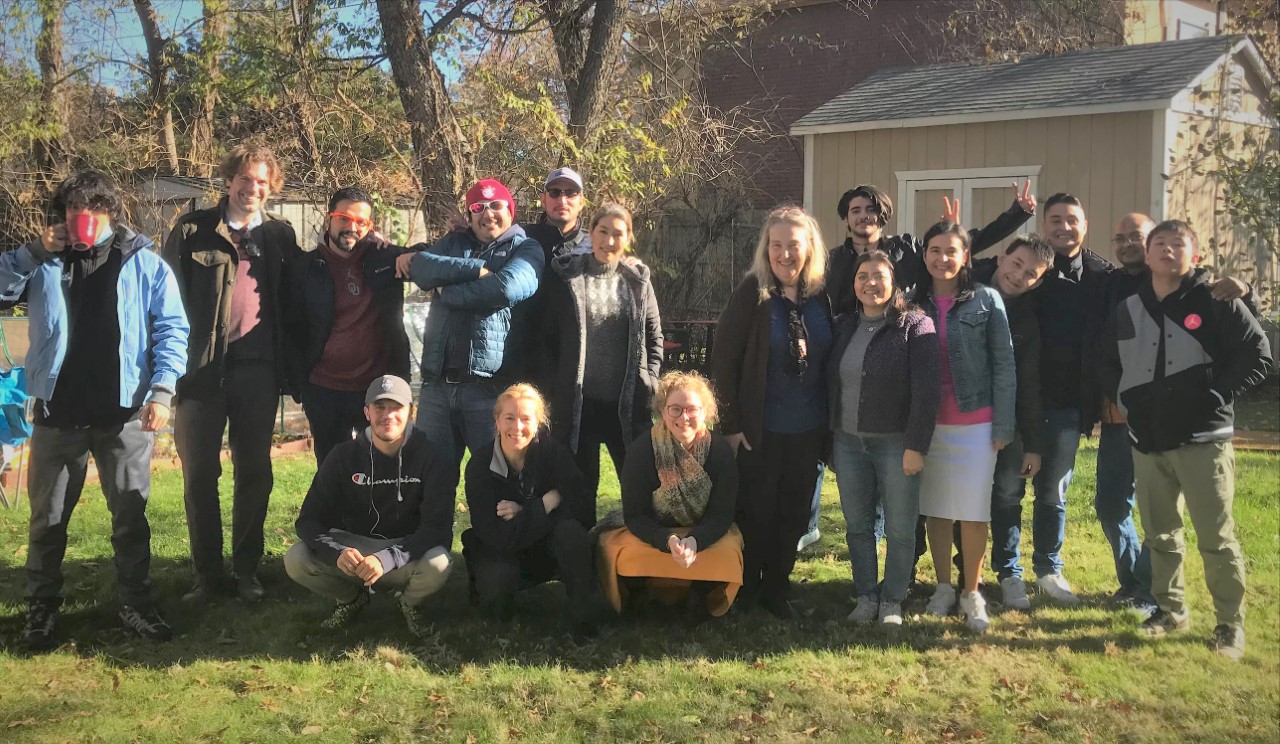 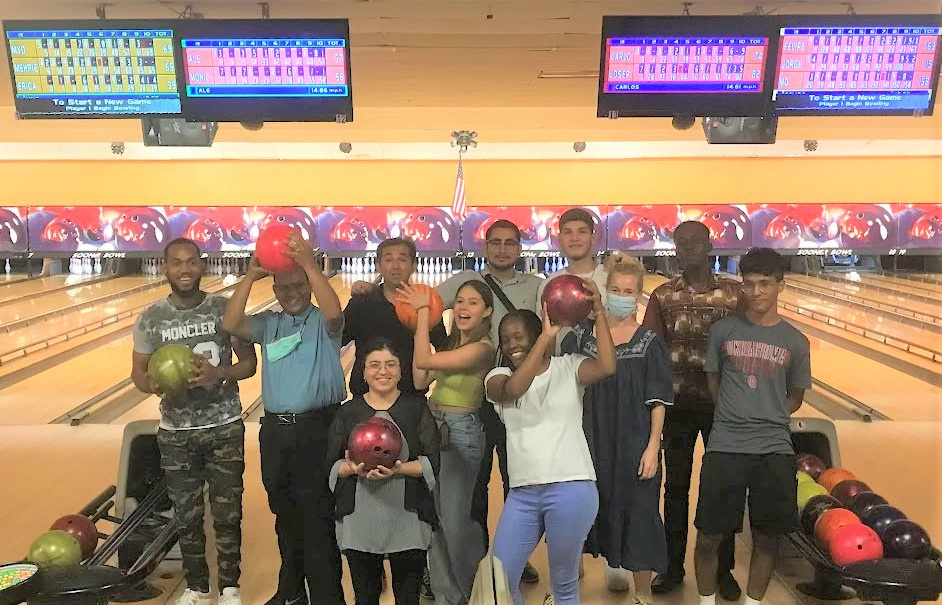 HAVE A GREAT SESSION!
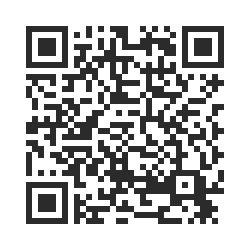 STUDENT SURVEY
Please use the QR code to complete the student survey – we need this information for our records!